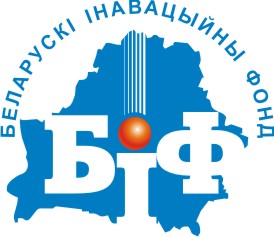 Belarusian Innovative Fund in the structure of the EurAsian innovative system
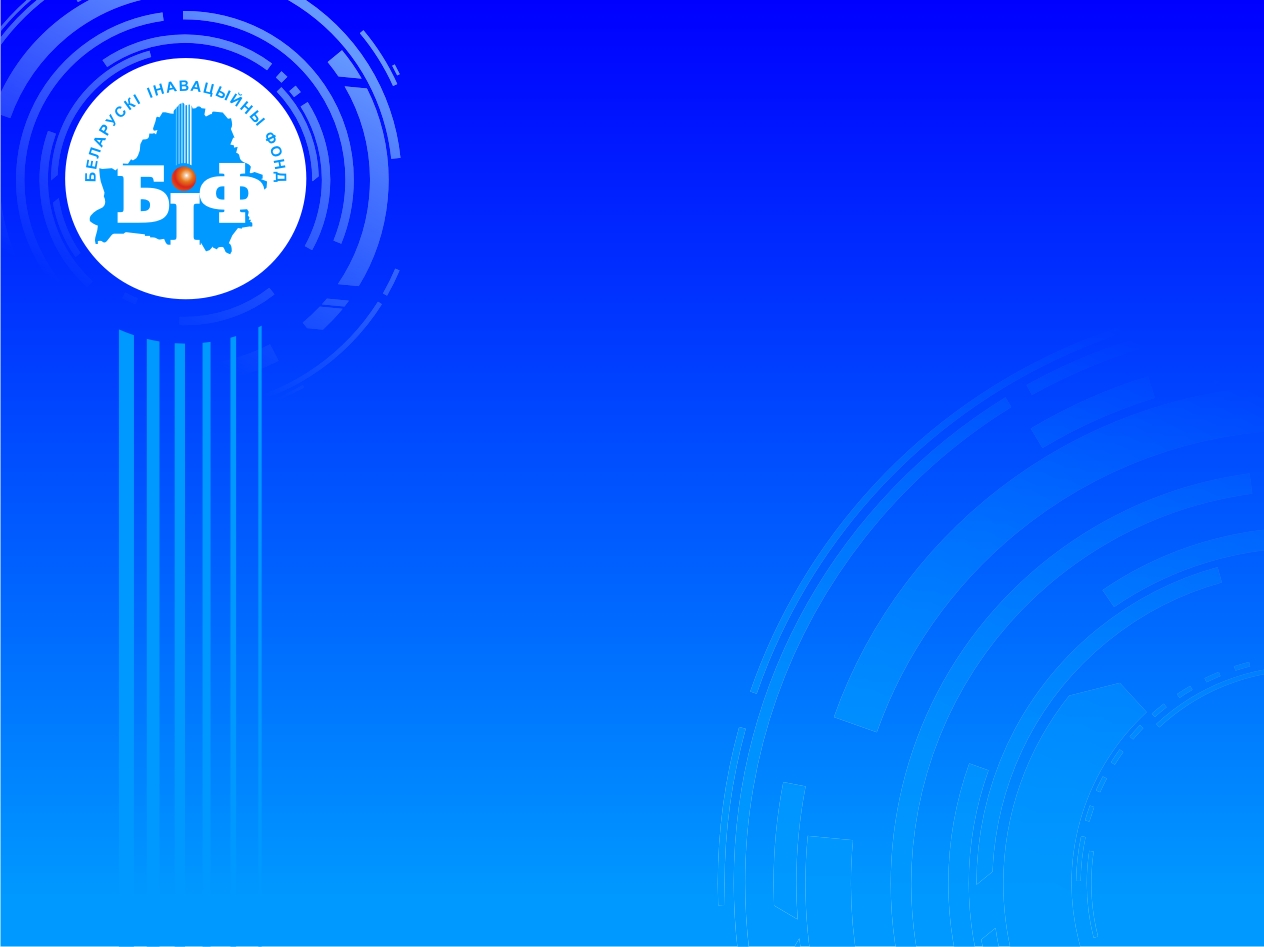 Belarusian innovative fund: setting up
The task of establishing a new funding mechanism and developing of an integrated system of measures to encourage and support domestic producers has been was solved partly through the setting up of a national fund for special purposes – the Belarusian Innovation Fund (BIF). Its main goal is to provide a support for innovative productions.
BIF was founded in 1998, by the Regulation of the Council of Ministers of the Republic of Belarus №1739 to strengthen the public support for innovation. It is a public non-profit organization. 
The activities are carried out in the form of financial support to implementation of innovative projects, analysis of the results of S&T programs, selection of best and promising developments. BIF presents just one of the forms of the public support to innovation activities in Belarus.
БЕЛОРУССКИЙ ИННОВАЦИОННЫЙ 
ФОНД
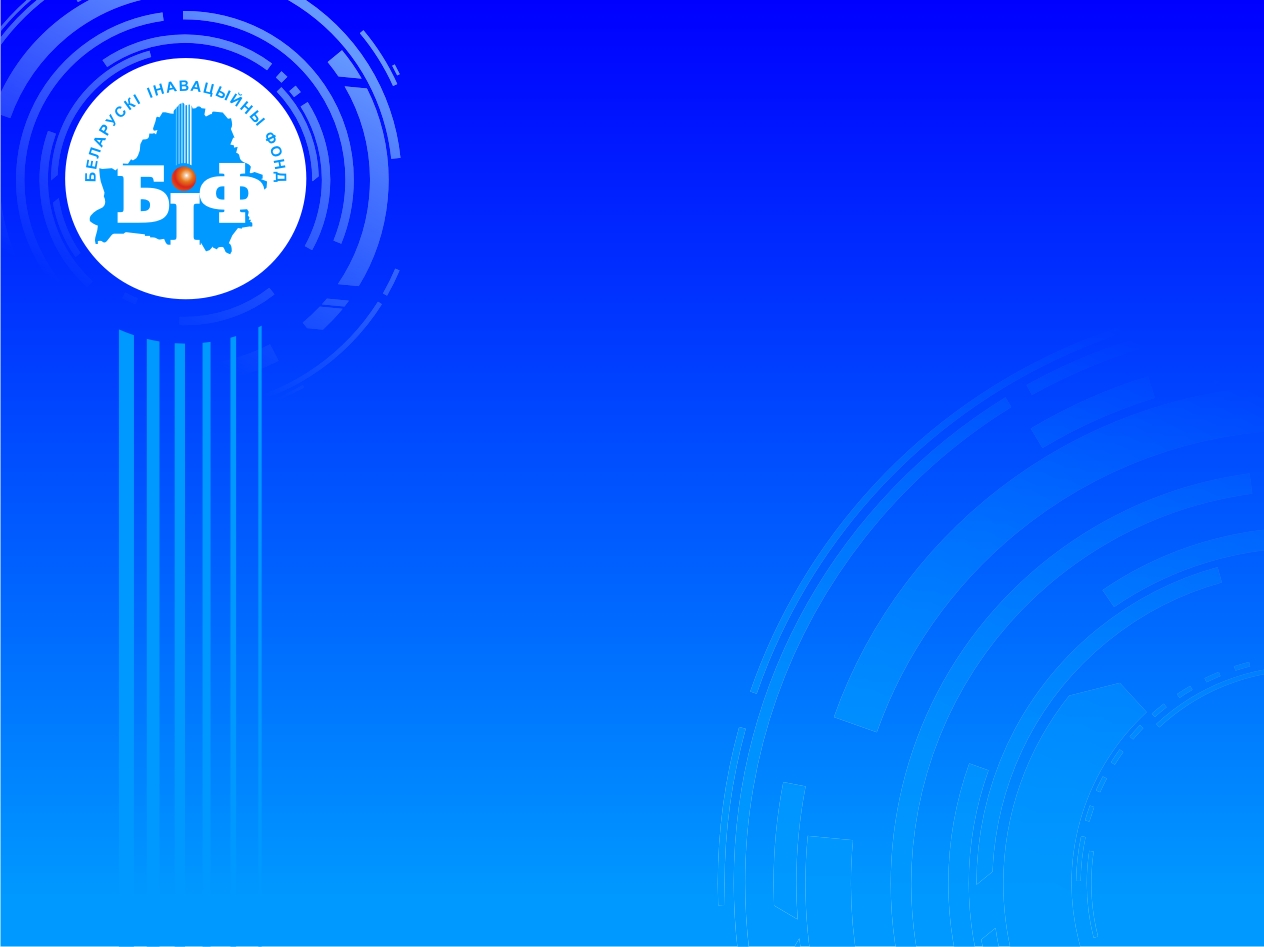 Belarusian innovative fund: funds
БЕЛОРУССКИЙ ИННОВАЦИОННЫЙ 
ФОНД
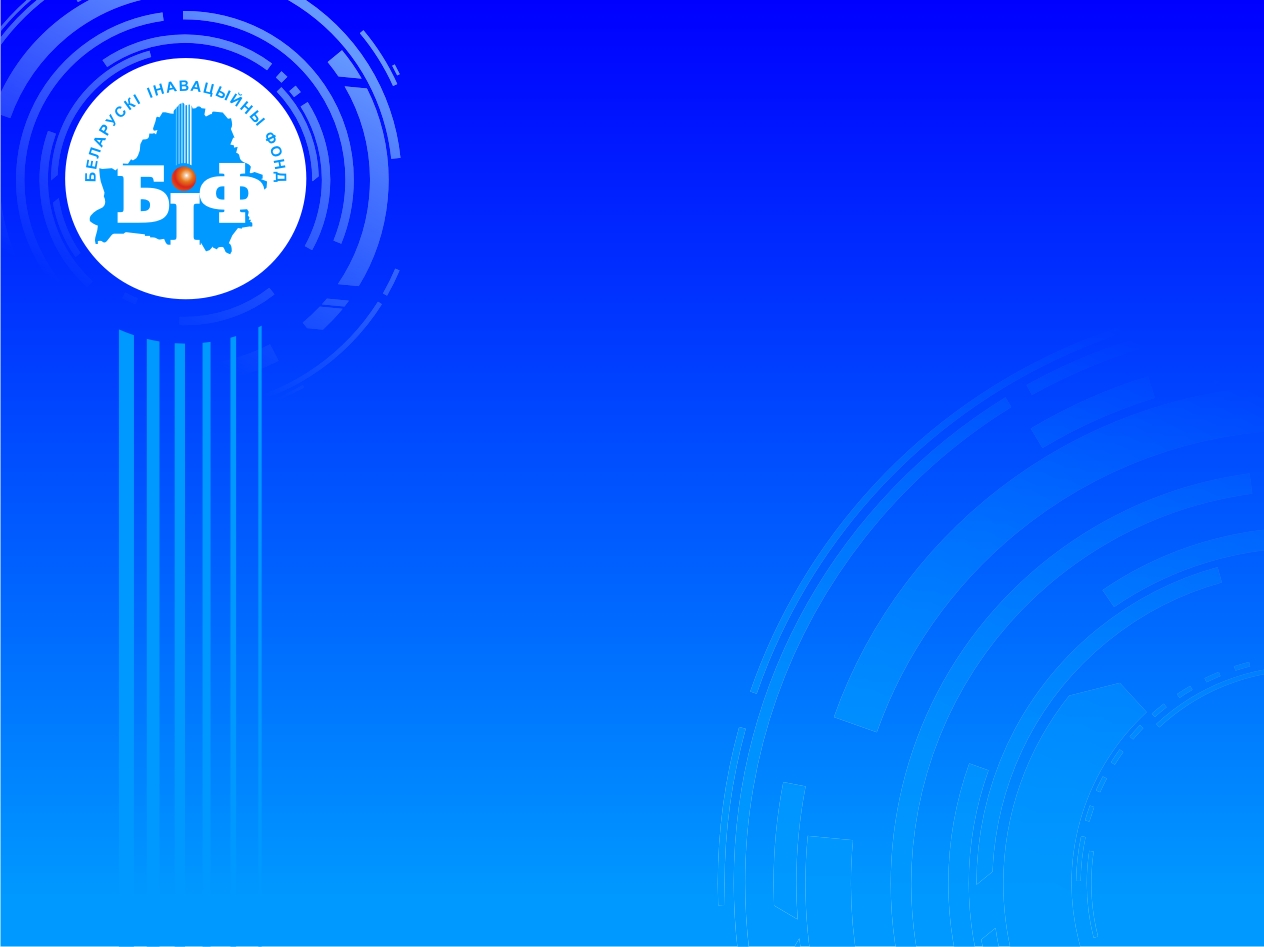 Innovative Project (IP)
Belinfund
Result
IP Executer
IP State Customer
Repayment
Belinfund: the order of providing a financial support
БЕЛОРУССКИЙ ИННОВАЦИОННЫЙ 
ФОНД
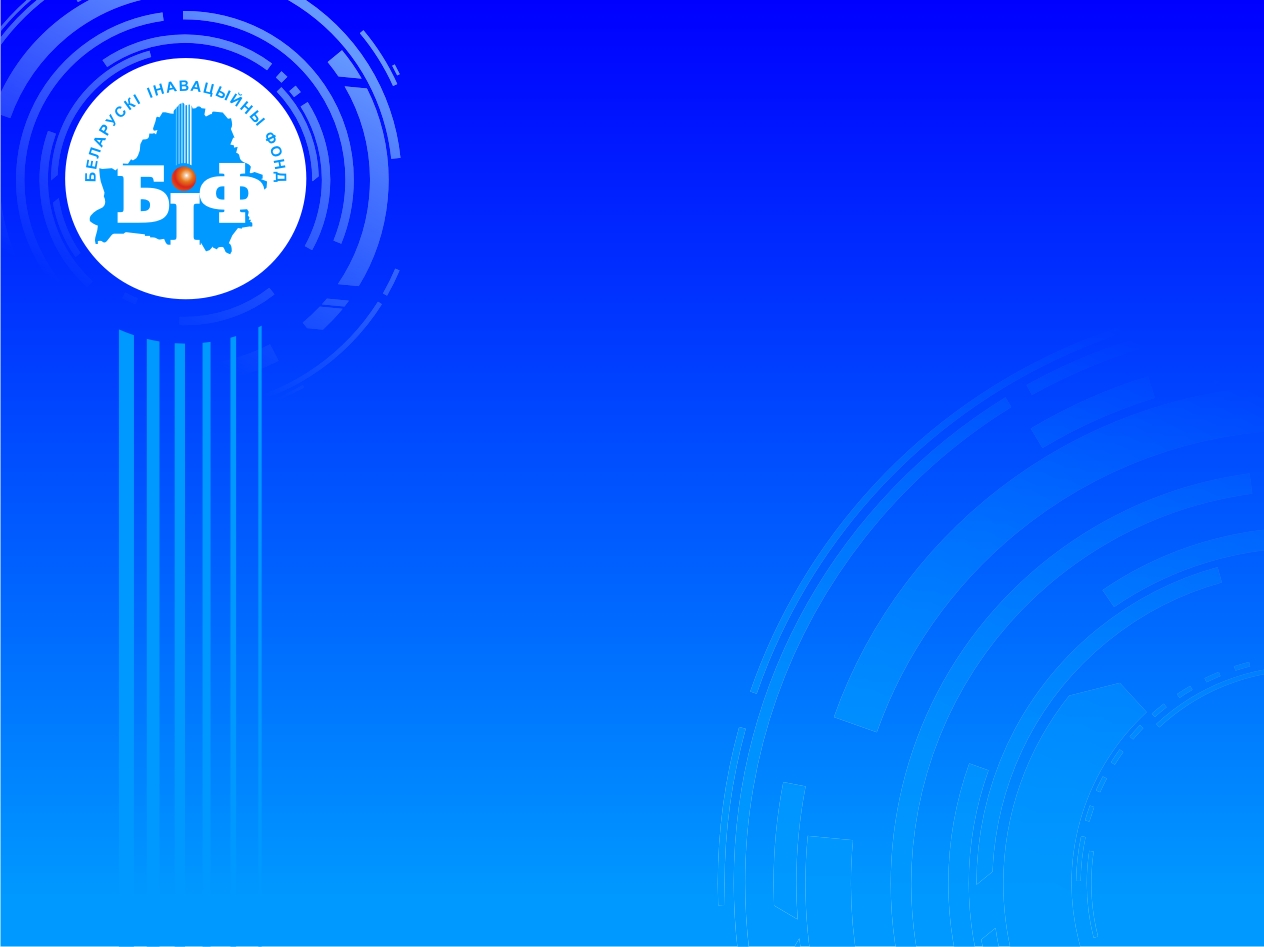 STATE PROGRAMS, INNOVATIVE PROJECTS
Research
Development
Setting up and mastering of a production
Belinfund
State budget
Repayment
Innovation funds (3%)
Other sources
The new financing scheme
БЕЛОРУССКИЙ ИННОВАЦИОННЫЙ 
ФОНД
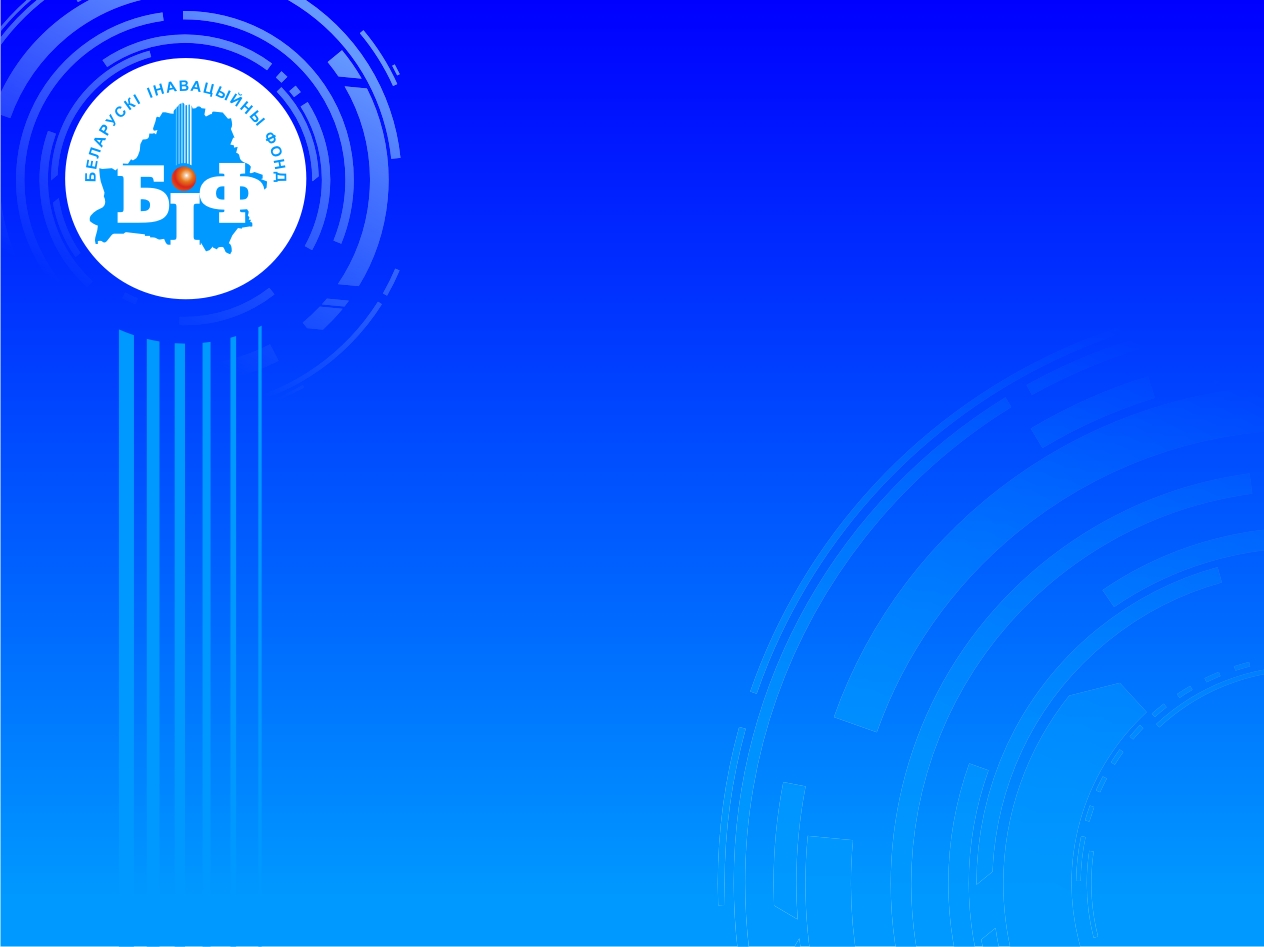 Advantages of being supportedby Belinfund
Time frame to use the financial support – up to 5 years 
Repayment is calculated using 0,5 refinancing rate 
Delay in the payment of interest and principal debt;
The absence of mortgage and insurance
БЕЛОРУССКИЙ ИННОВАЦИОННЫЙ 
ФОНД
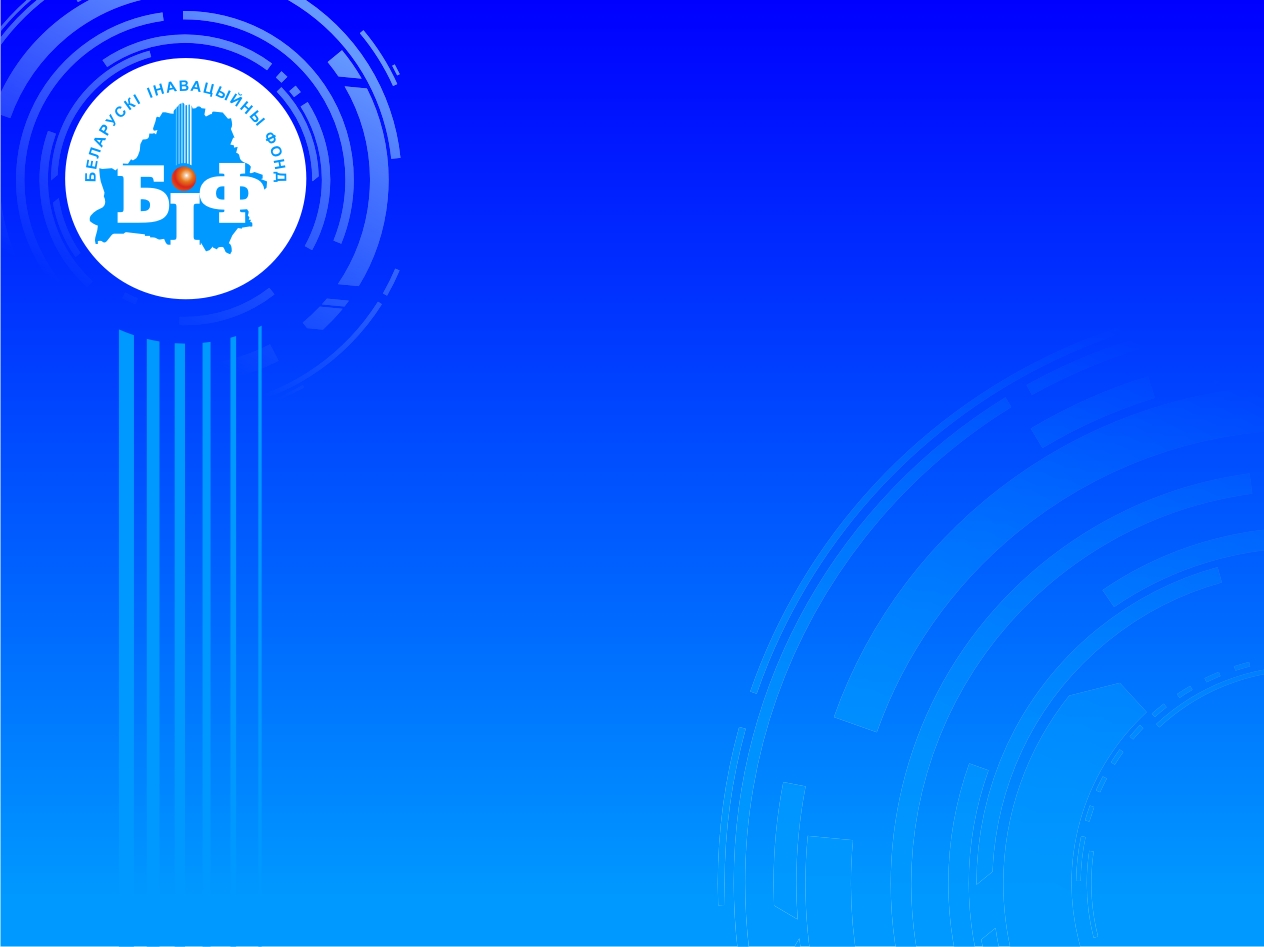 Successful projects of privately owned enterprises
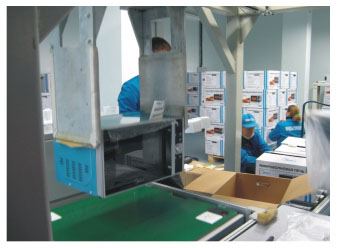 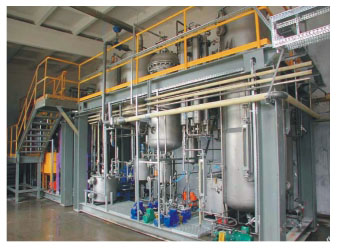 Production of house-hold technique “Gorizont-midea” (microwave ovens)
Installation for industrial producing of biofuels from rapeseed oil (PC “Grodno-Azot”, Grodno)
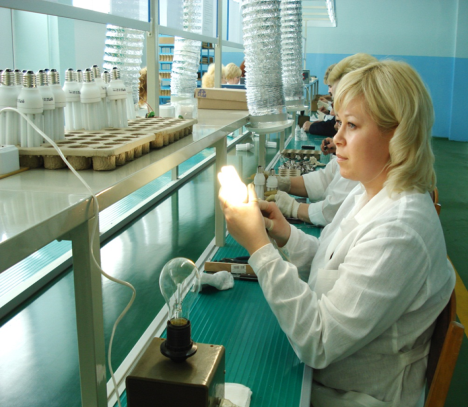 БЕЛОРУССКИЙ ИННОВАЦИОННЫЙ 
ФОНД
Production of compact luminescent lamps 
(JSC BELZ, Brest)
Digital x-ray mammography 
(Scientific Production Private Unitary Enterprise “ADANI”)
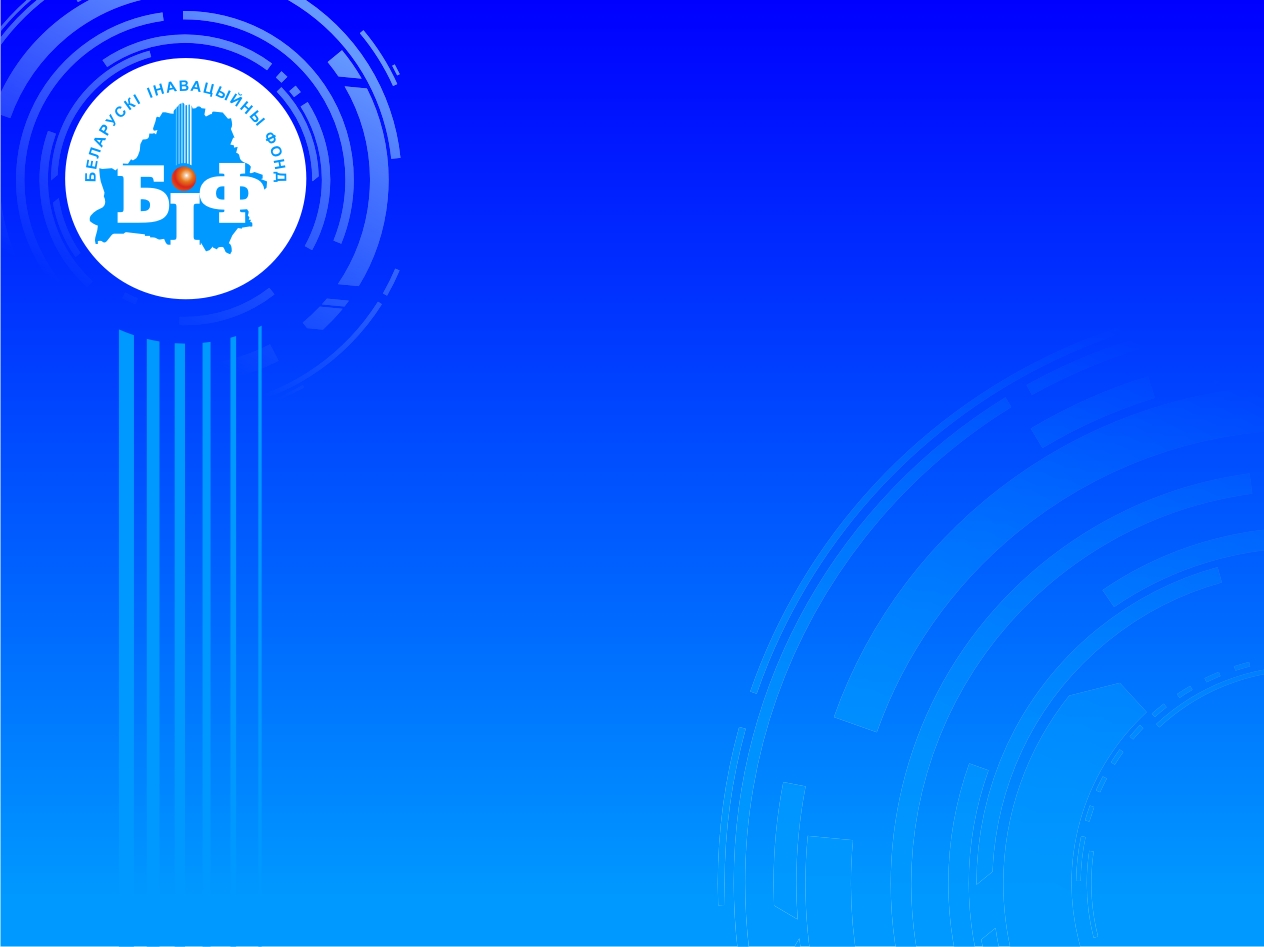 Public Corporation “Gorizont”Setting up a production of house-hold technique “Gorizont-midea”
Funding: 
7,0 mln $ Belinfund 
3,5 mln $ Innovation Fund of the Ministry of Industry 
3,0 mln $ Public Corporation “Gorizont”

A new production of house-hold technique has been set up (46 varieties of microwave ovens). More than 360 thous ovens for over 23,0 mln $ produced. 269 new jobs created. The ratio of Belinfund spendings to the is 1:3.2 (for 2008-2010).
БЕЛОРУССКИЙ ИННОВАЦИОННЫЙ 
ФОНД
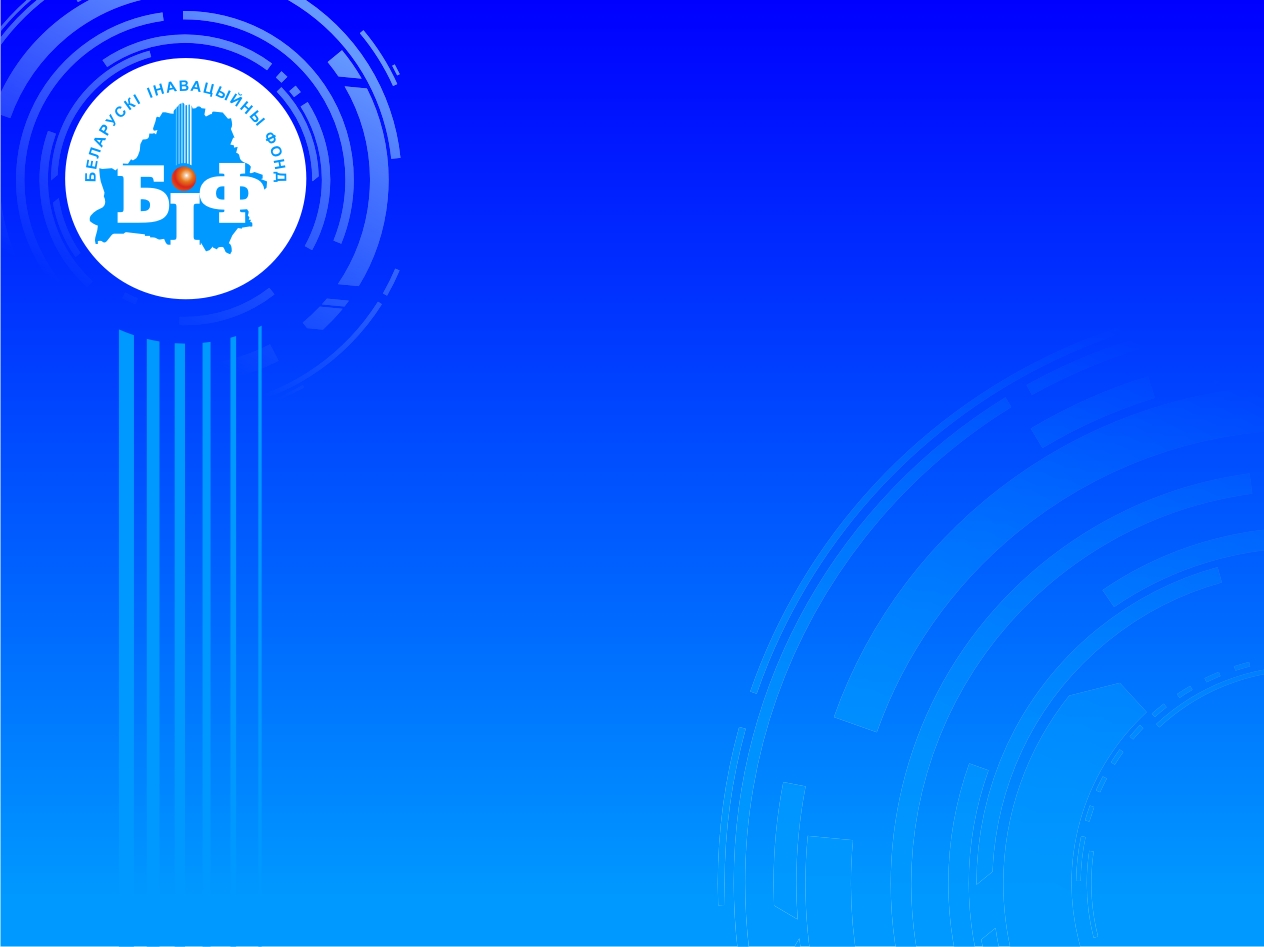 Decree № 252 of 17.05.2010
“On amendments and changes in
some decrees of the President
of the Republic of Belarus”
The Decree regulates the activities of venture capital organizations, gives a definition of a "venture project" and "venture capital organization”, establishes a system of incentives to encourage venture businesses.
The developing of initial stages of the venture investment system in Belarus is carried out by Belinfund. It has been entrusted additionally with a function of a venture capital firm in terms of supporting financially the venture projects.
Belinfund supports the venture projects in high technology and knowledge-intensive industries. Projects must have a high economic and innovation efficiency and sustainable competitive advantages ensured by the techno-economic parameters of the created products and technologies compared to the analogues.
БЕЛОРУССКИЙ ИННОВАЦИОННЫЙ 
ФОНД
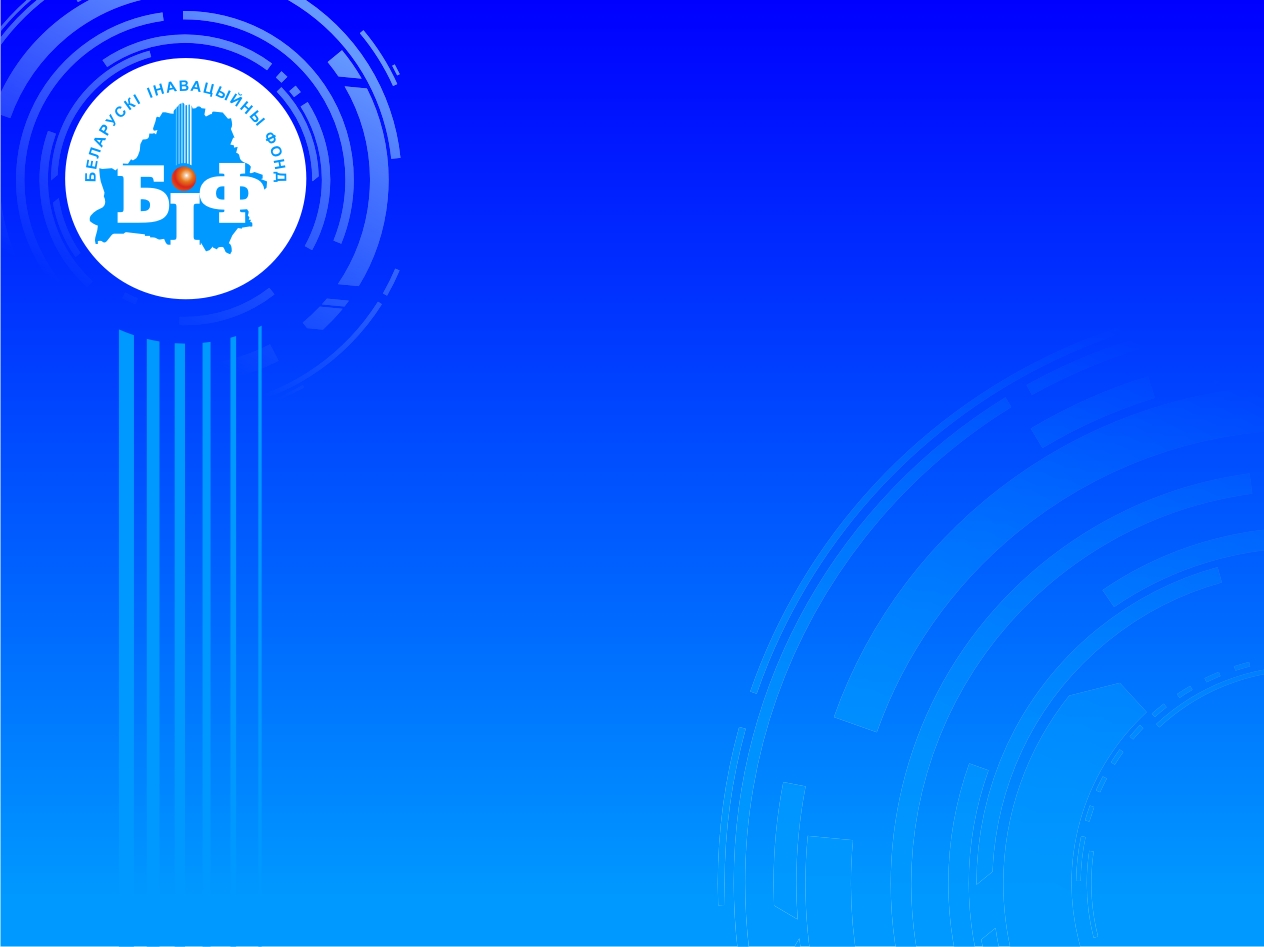 Venture capital financial mechanism
The difference between Belinfund and the existing world practice is that the financing of the projects is not shared but is carried out in the form of a discounted loan.

Belinfund may buy shares of an innovative company as a  collateral for a loan.

After the repayment of a loan, an innovative company can buy the  embodied shares from Belinfund.
БЕЛОРУССКИЙ ИННОВАЦИОННЫЙ 
ФОНД
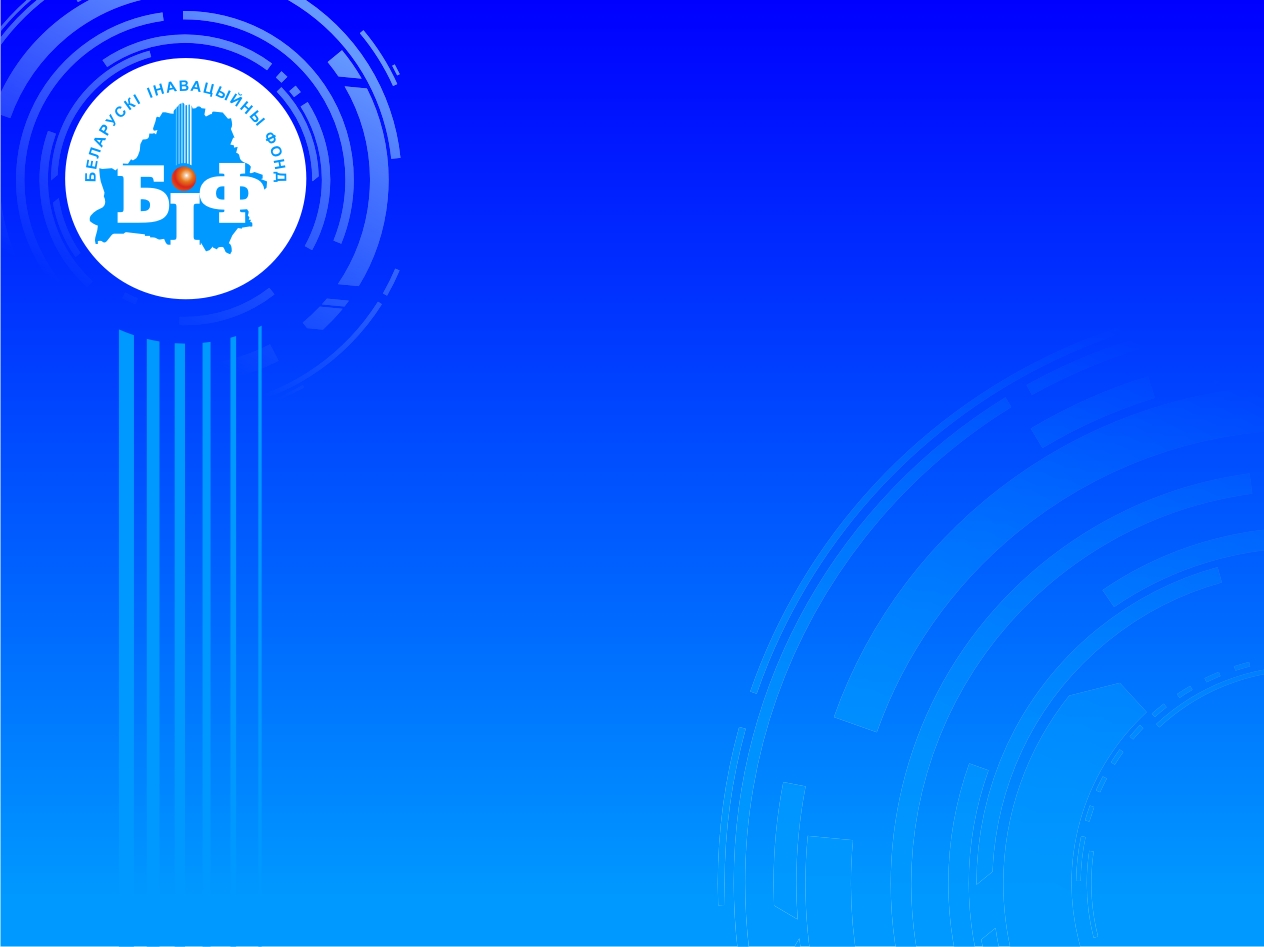 Venture Company “EurAsEC Center of Innovative Technologies” (VC CIT EurAsEC)
Co-founders:
Russian Venture Company, Russia
National Agency for Technological Development, Kazakhstan
BIF, Belarus

Rules for setting up:
Registration of VC CIT EurAsEC in Russian jurisdiction;
Management: Board of Directors, Management Board of the company;
Contributions by Parties - 30.0 mln RUB each;
Definition of Parties’ shares and face value
БЕЛОРУССКИЙ ИННОВАЦИОННЫЙ 
ФОНД
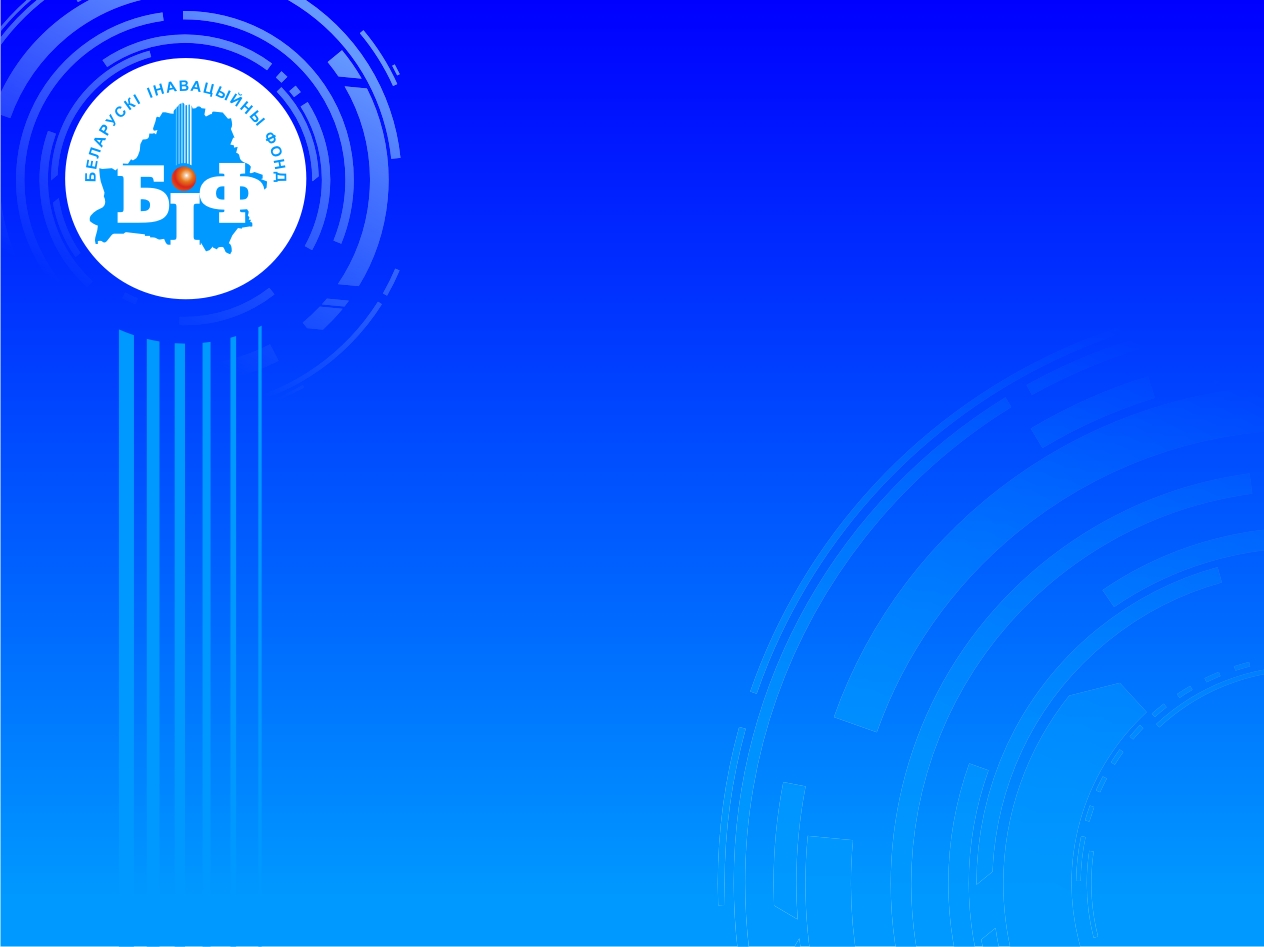 Belarus – Lithuania
Innovative Center
Organizers:  
Belarusian Innovative Fund  
Science Park of Kaunas University of Technology
Center’s goals:
development of mutually beneficial cooperation in the field of latest technologies implementation,
joint studying and development of highly effective achievements in the field of science and technologies, 
rendering services to the Belarusian and Lithuanian entities and organizations involving searching of partners for the implementation of joint R&D programs on the promotion of knowledge-intensive products on the contracting parties’ and other countries’ markets.
БЕЛОРУССКИЙ ИННОВАЦИОННЫЙ 
ФОНД
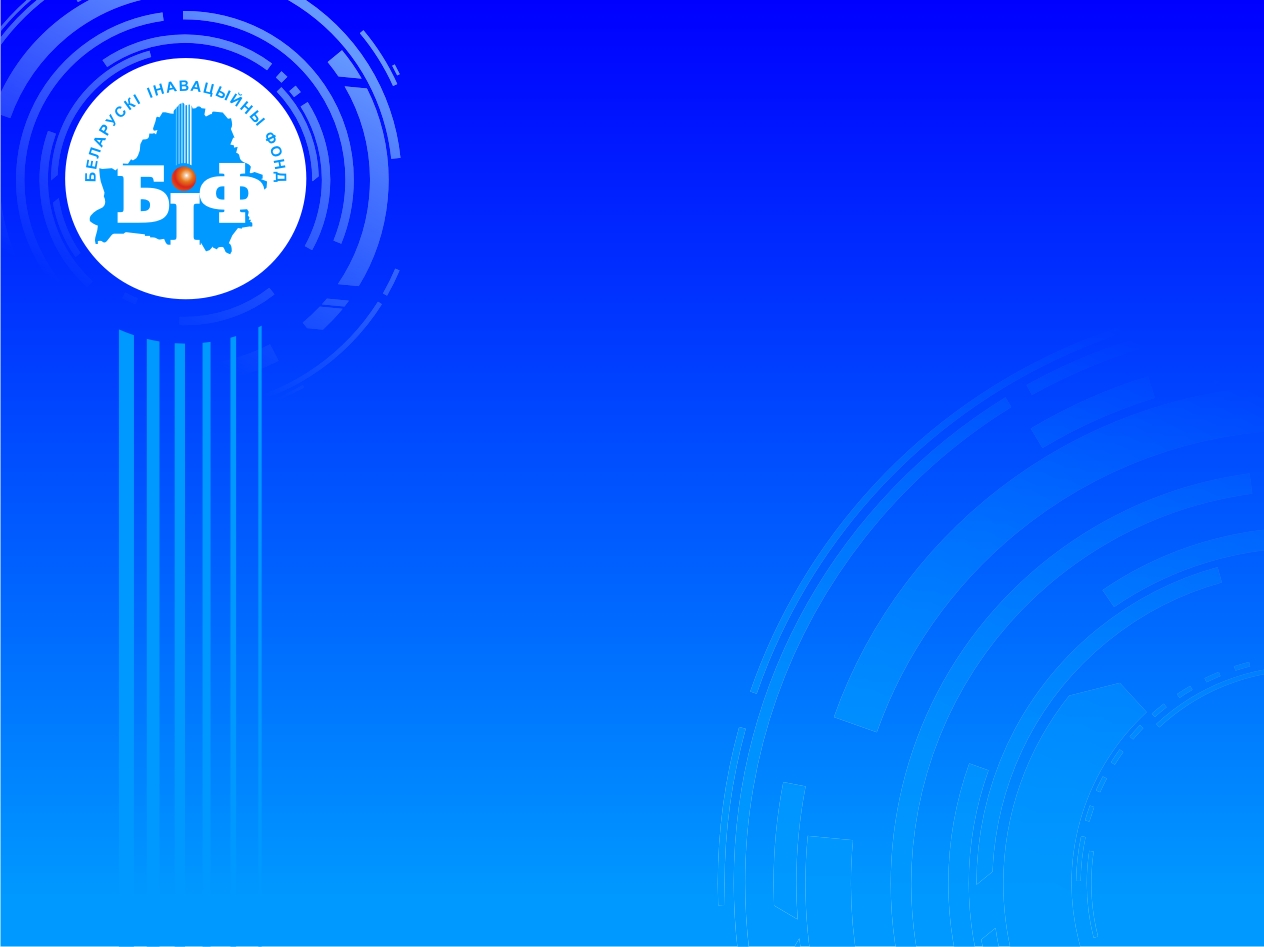 Belarus – Czech
Innovative Center
Organizers:  
Belarusian Innovative Fund  
Association of innovative entrepreneurship of the Czech Republic
Main tasks:
to perform complex studying of the markets of scientific and knowledge-intensive products of Belarus and the Czech Republic;
to carry out the analysis of the legislation of Belarus and the Czech Republic in scientific, technical and production spheres, in the sphere of international trade, and also in the patent legislation;
to participate in creation of joint structures on commercialization of R&D and renders assistance in organizational legal support of their activities;
to render assistance in the R&D results patenting in Belarus, the Czech Republic, and other countries;
to facilitate the attraction of foreign investments and technologies for the purpose of the knowledge-intensive products creation;
to participate in creation of electronic databases according to the innovative projects (IP) and the products of the innovative entities (PIE) representing mutual interest, to organize the work on information exchange about IP and PIE;
to perform a search of partners for IP implementation;
to render assistance in  the specialists training in the field of innovative activities;
to carry out advertising activities, exhibitions, seminars and other actions.
БЕЛОРУССКИЙ ИННОВАЦИОННЫЙ 
ФОНД
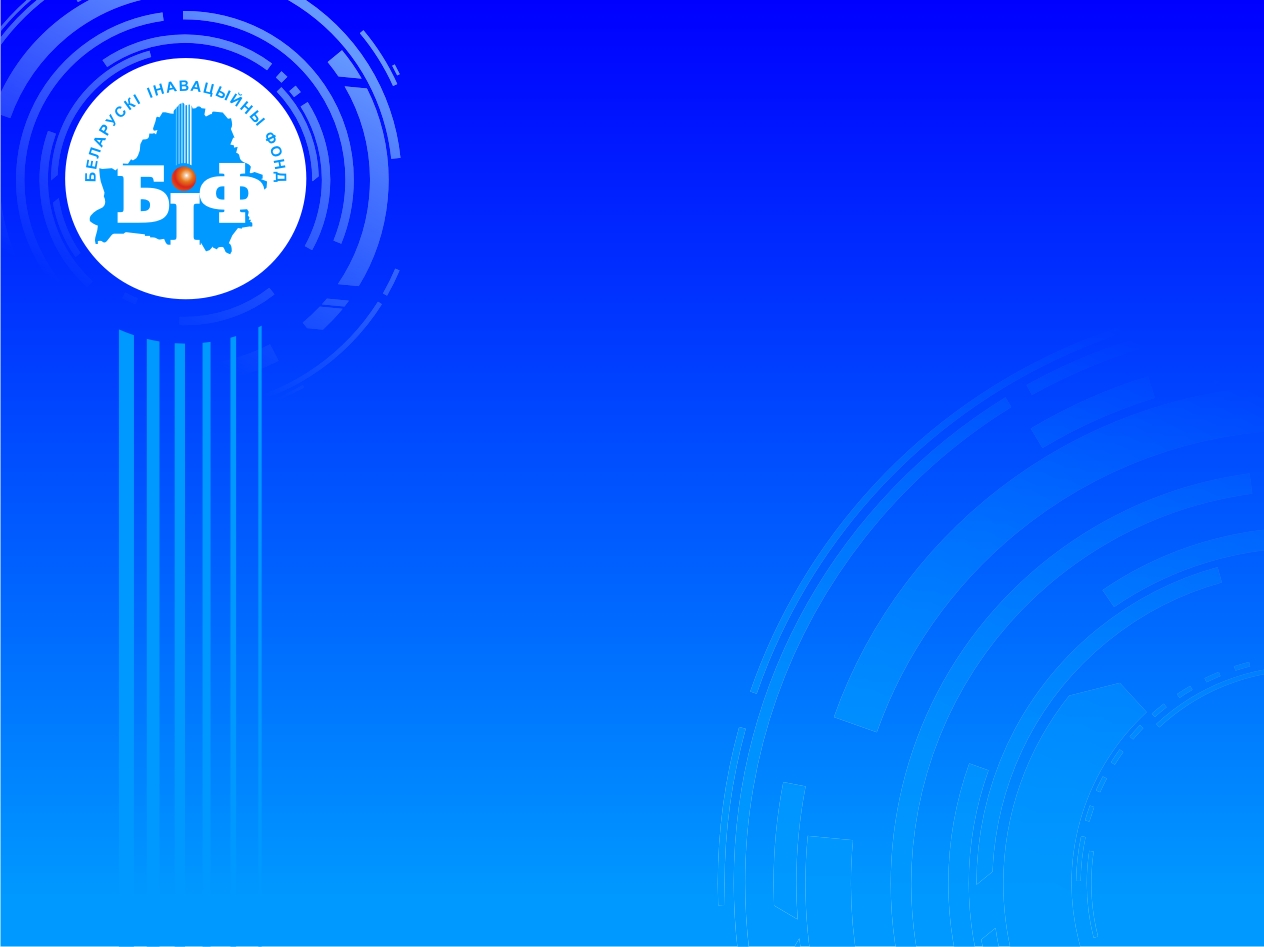 Thank you for attention!
Belarusian Innovative Fund
31A-403 Khoruzhei str.
220002, Minsk, Belarus
Tel./fax +375 17 2931781
http://www.bif.ac.by
e-mail: belinfund@mail.ru
БЕЛОРУССКИЙ ИННОВАЦИОННЫЙ 
ФОНД